Right-scaling Stewardship
A multi-dimensional perspective on OSU & CIC print collections
Brian Lavoie
Constance Malpas
27 March 2014
Regional Print Management: Right-scaling Solutions
Dublin, Ohio USA
#regionalprint
Roadmap
Background

The print book landscape

Ohio State print book collection & CIC collective print book resource
Profiles of rare and core print book assets

“Centers of distinction” & network demand

Key insights
Background: OSU/CIC print book study
Explore regional-scale cooperative print strategy
From an institutional (OSU) perspective
From a consortial (CIC) perspective

Based on shared, centrally managed collection, and network of local collections

Analysis: WorldCat bibliographic & holdings data

Findings intended to inform, not prescribe
Do not necessarily reflect intentions of OSU or CIC
Not making recommendations, but an evidence base to  inform strategic planning
Specific to OSU/CIC; patterns of analysis of broader interest
3
The print book landscape
4
Print books: Distinct publications*
World:
157.4m
N. America:
49.8m
CHI-PITTS:
19.0m
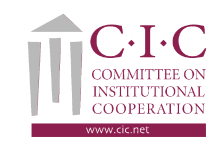 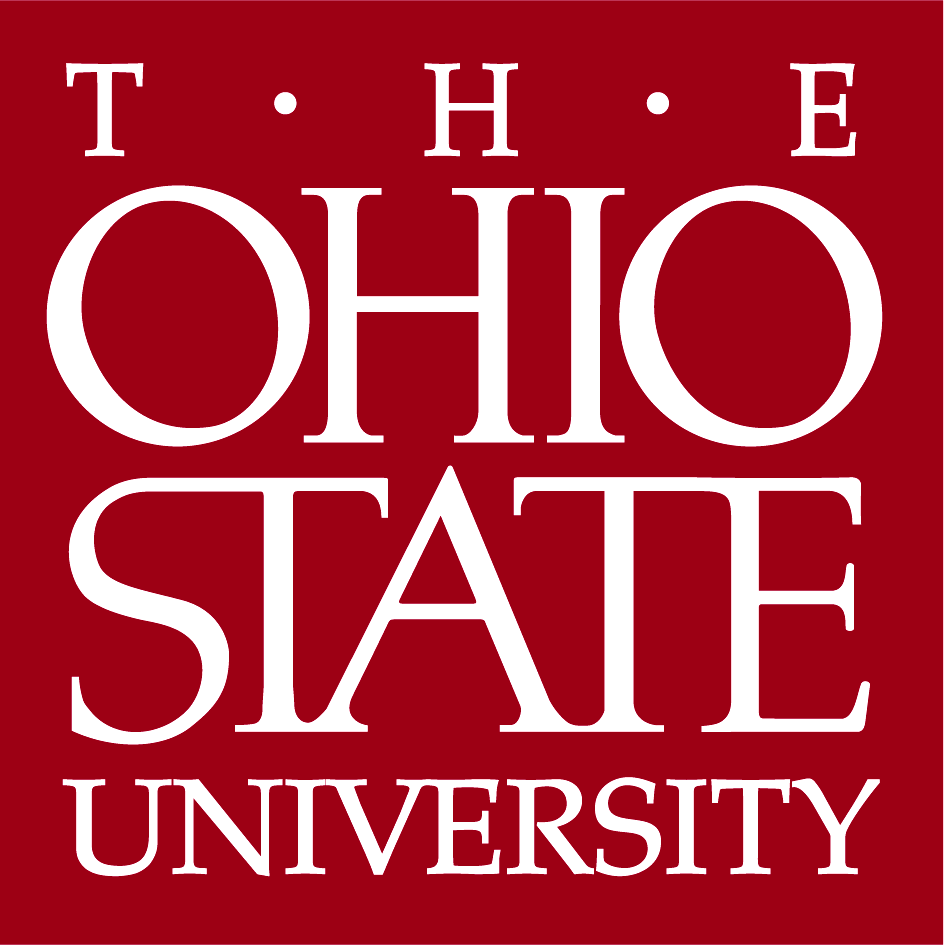 12.4m
2.7m
*As represented in
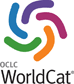 January 2013
OSU print book collection &CIC print book resource
6
Size (distinct print book publications)
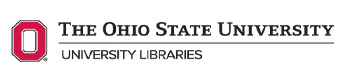 2.7 million
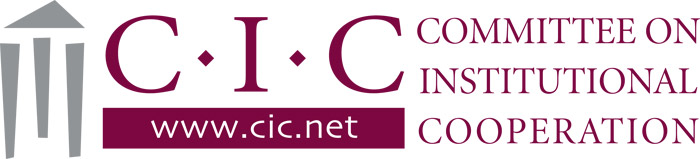 12.4 million
Bilateral overlap
% of OSU’s print book collection
also held by comparison institution
% of comparison institution book collection also held by OSU
OSU vis-à-vis CIC

MICHIGAN	49
ILLINOIS		49
CHICAGO		46
WISCONSIN	44
INDIANA		43
MINNESOTA	41
IOWA		37
PENN STATE	37
MICH STATE	35
NORTHWESTERN	32
NEBRASKA	26
PURDUE		20
CIC vis-à-vis OSU

PURDUE		59
NEBRASKA	58
PENN STATE	48
MICH STATE	48
IOWA		47
NORTHWESTERN	42
INDIANA		39
MINNESOTA	39
ILLINOIS		35
MICHIGAN	34
WISCONSIN	34
CHICAGO		31
Comparison to CIC collective print book resource
% of local collection held by at least 1 other CIC member
# of Books	Overlap w/CIC
PURDUE		0.9m		0.93
NEBRASKA		1.2m		0.93
IOWA			2.1m		0.89
MICH STATE		2.0m		0.88
PENN STATE		2.1m		0.85
NORTHWESTERN	2.0m		0.83
OHIO STATE		2.7m		0.83
INDIANA		3.0m		0.83
MINNESOTA		2.9m		0.81
WISCONSIN		3.9m		0.80
ILLINOIS			3.8m		0.79
MICHIGAN		3.9m		0.76
CHICAGO		4.1m		0.76
OSU: Rare & core print book assets
OSU’s
“core” print book asset
(~400K books)
More than 10:
14%
3 or less:
38%
8 to 10:
18%
OSU’s
“rare” print book
asset
(~1 m books)
4 to 7:
30%
Total # of CIC holdings
Percent of OSU collection
CIC: Rare & core print book assets
CIC’s
“core” print book asset
(~400K books)
8 to 10:
5%
More than 10:
3%
4 to 7:
16%
3 or less:
76%
CIC’s
“rare” print book
asset
(~9.4 m books)
Total # of CIC holdings
Percent of CIC collective collection
CIC rare & core: Language
Rare
458 distinct languages
Core
67 distinct languages
CIC rare & core: Age
Rare:
27% published pre-1950

Core:
9% published pre-1950
CIC rare & core: Subject
STEM: 15%
Rare
Humanities: 63%
Social Sciences: 22%
Humanities: 50%
STEM: 20%
Core
Social Sciences: 30%
Takeaways …
Scale is key
No CIC member accounts for half of OSU’s collection; CIC accounts for 83%

“Rareness is common”
38% of OSU print book  collection “rare”; 14% “core”
76% of CIC collective collection “rare”; 3% “core”

Emerging profiles …




CIC collecting activity exhibits of shared investment & diversity
CIC members’ print book collections differ significantly
More than 75% of CIC collective print book resource “rare”
But: matching local and consortial profiles of rare & core
Rare print book:
Highly likely to be non-English
Highly likely to be humanities
Probably older than average
Core print book:Almost certainly EnglishEven chance: humanities or social sciences/STEMProbably more recent than average
15
“Centers of distinction”
16
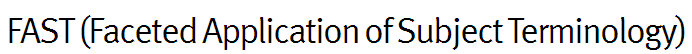 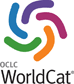 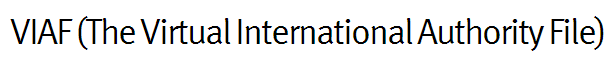 C
enters
reveal patterns in local investment
institutional priorities
singular strengths
Many related  titles
C
omps
reflect scope of local holdings
coverage of global literature
cooperative synergies
Many representative works
More information:
http://outgoing.typepad.com/outgoing/2013/05/centers-and-coverage.html
17
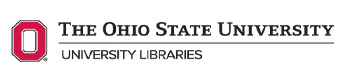 Centers of Distinction
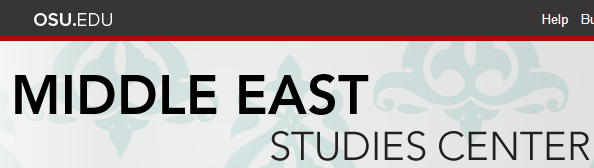 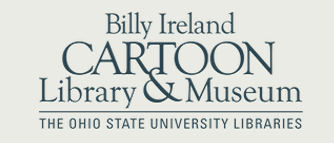 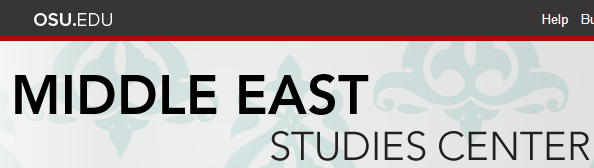 Shared Centers
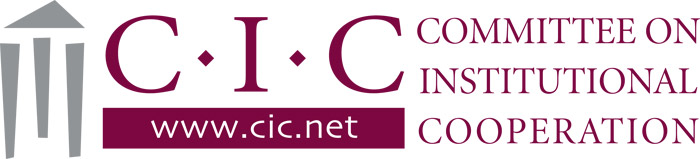 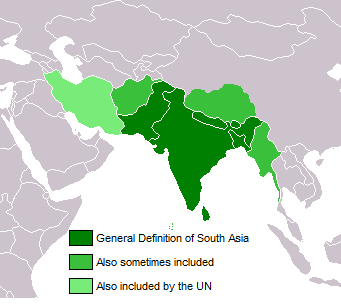 South Asia:  Chicago & Wisconsin
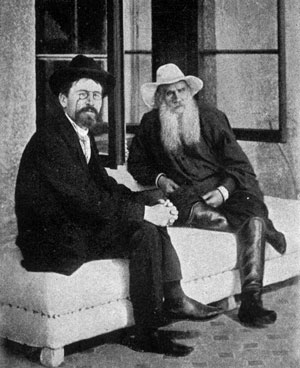 Russian Literature: Indiana, Michigan, 
		Northwestern, Ohio State
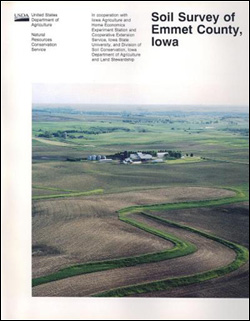 Soil Surveys:  Iowa, Illinois, Minnesota, 
                                   Penn State, Wisconsin
Opportunities to deepen collaboration
Takeaways …
Institutionally distinctive centers may be important differentiators for libraries
Local management priority

Shared centers represent areas of shared investment that can be leveraged as collective asset 
Candidates for ‘above the institution’ management

Even the largest collections are far from comprehensive; no institution is an island
Preserving scope of collective resource is a shared responsibility
20
Optimizing supply & demand
21
CIC Inter-lending Activity
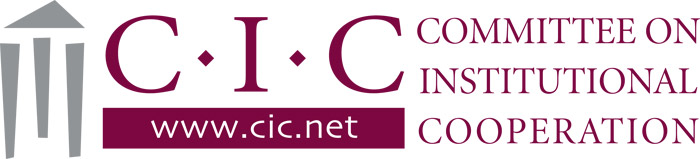 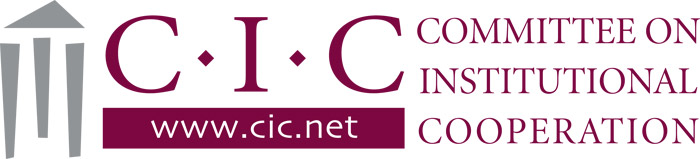 Borrowing 
1,215,831 requests
801,700 titles borrowed
84% books
5,160 libraries (symbols) filled requests from 29 CIC libraries

Avg. requests per title:  1.45
Avg. holdings per title: 138 (median = 44)
Lending
1,330,831 requests
888,996 titles loaned
90% books
29 CIC libraries (symbols) filled requests from 5,266 libraries

Avg. requests per title:  1.43
Avg. holdings per title:  128 (median = 43)
Analysis based on all returnable CIC borrows/loans placed 1 Jan 2006-10 May 2013
22
Alternative Supply Chain: HathiTrust
Titles Borrowed by CIC Libraries
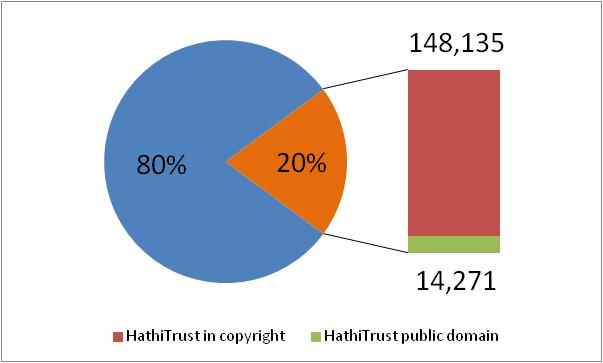 Public domain digital surrogates available for 2-3% of titles borrowed & loaned by CIC
Titles Loaned by CIC Libraries
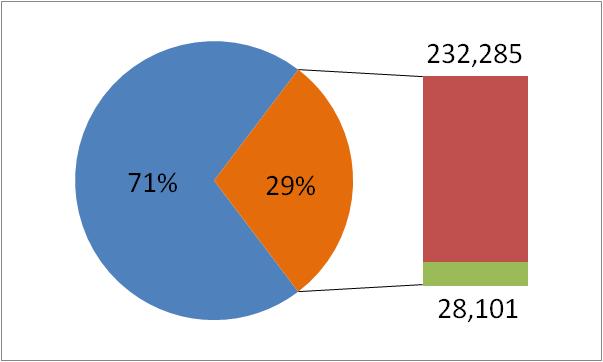 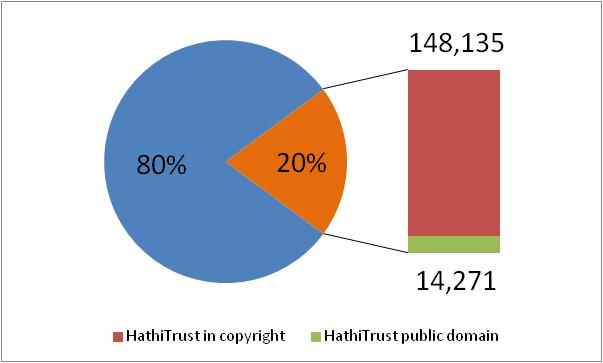 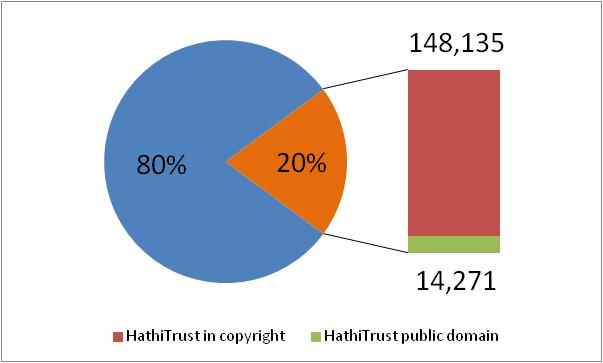 23
Takeaways …
Removing frictions in discovery/delivery of collective CIC resource may increase its value
Network demand relatively low compared to total size of CIC collective print book resource; UBorrow impact is positive

Institution and CIC-scale decisions about print retention will affect larger library system
Aggregate CIC print book resource is rich and varied; supports thousands of libraries across North America

Strong incentives to coordinate CIC shared print strategy with HathiTrust shared monographs strategy
CIC libraries: 30% of titles loaned, 20% of titles borrowed, duplicated by HathiTrust; ~3% available as public domain
24
Key insights and implications
25
Key Insights
Scale adds scope and depth
 	Collective CIC resource offers great breadth and diversity  while exhibiting patterns of internal coherence and complementarity
Uniqueness/scarcity is relative
   Titles that appear scarce at CIC-scale are comparatively abundant in larger library system
Coverage requires cooperation
  	Even the largest institutional collections are far from comprehensive; preserving the collective resource will require coordination on a large scale
26
“
If there is one principle that warrants special emphasis, it is that scale impacts nearly all the fundamental characteristics of a collective print resource and the cooperation needed to sustain it... “right-scaling” stewardship of the collective print investment becomes the central question of any shared print strategy.
”
B. Lavoie, C. Malpas  2014, page 51
27
Questions and feedback welcome.
lavoie@oclc.org
malpasc@oclc.org
Symposium Roadmap
Right-scaling stewardship: print monographs
	What determines the appropriate scale of collaboration?  
	
Selecting for sustainability
	How will stewardship of print monographs be distributed?  How will it be supported?

Making it work: service models and operations
	How do we mobilize distributed resources as a collective asset?  How can we coordinate across consortia?

The Future of Print Books:  what to withdraw (and what to retain)
Research Libraries & Shared Print Stewardship:  the director’s cut
*
*
29